HIV and dental care in NZHIV Women’s SeminarAuckland 22 June 2018
Assoc Prof Mark Thomas
University of Auckland
Auckland City Hospital
Outline
Who has HIV infection in NZ?

What oral problems occur in people with HIV infection?

Are there any risks to dentists who care for people with HIV infection?
Who has HIV in NZ?
Approximately 3,500 people.      (≈0.8/1,000 pop.)
Who has HIV in NZ?
Approximately 3,500 people.      (≈0.8/1,000 pop.)
Who has HIV in NZ?
Approximately 3,500 people.      (≈0.8/1,000 pop.)
                         IVDU 70 (≈1%)          “Children” 70
Who has HIV in NZ?
Approximately 3,500 people.      (≈0.8/1,000 pop.)
                         IVDU 70 (≈1%)          “Children” 70
≈ 80% diagnosed
New HIV diagnoses in NZ 1985 - 2017
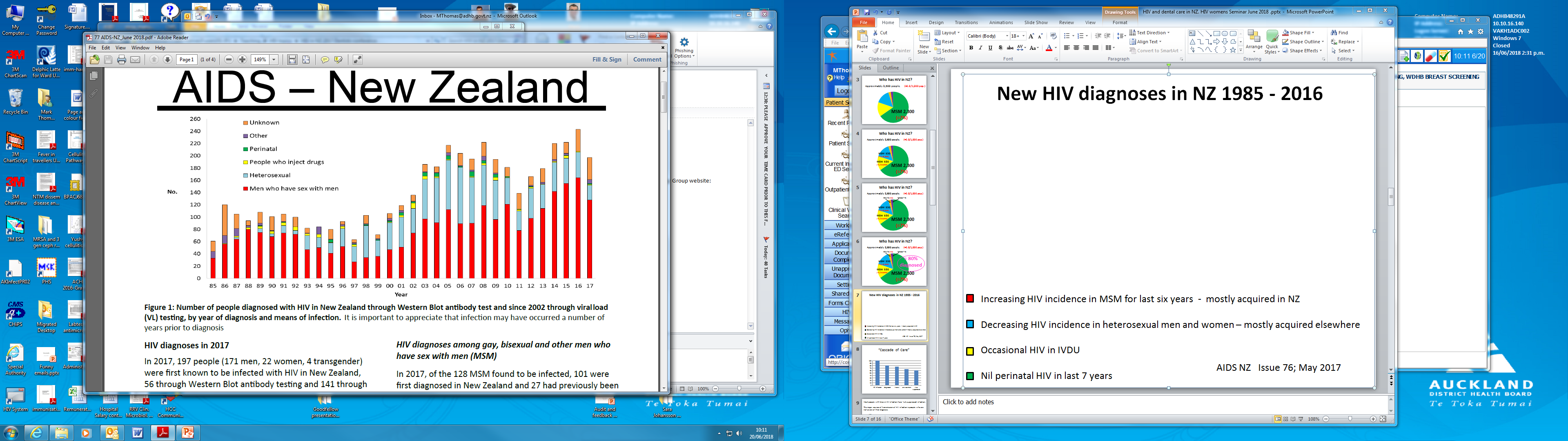 Increasing HIV incidence in MSM for last six years  -  mostly acquired in NZ

Decreasing HIV incidence in heterosexual men and women – mostly acquired elsewhere

Occasional HIV in IVDU

Nil perinatal HIV in last 7 years
AIDS NZ   Issue 77; June 2018
“Cascade of Care”
Most people with known HIV infection have fully suppressed infection.

The major source of transmission of HIV infection is people who are not aware of their diagnosis.
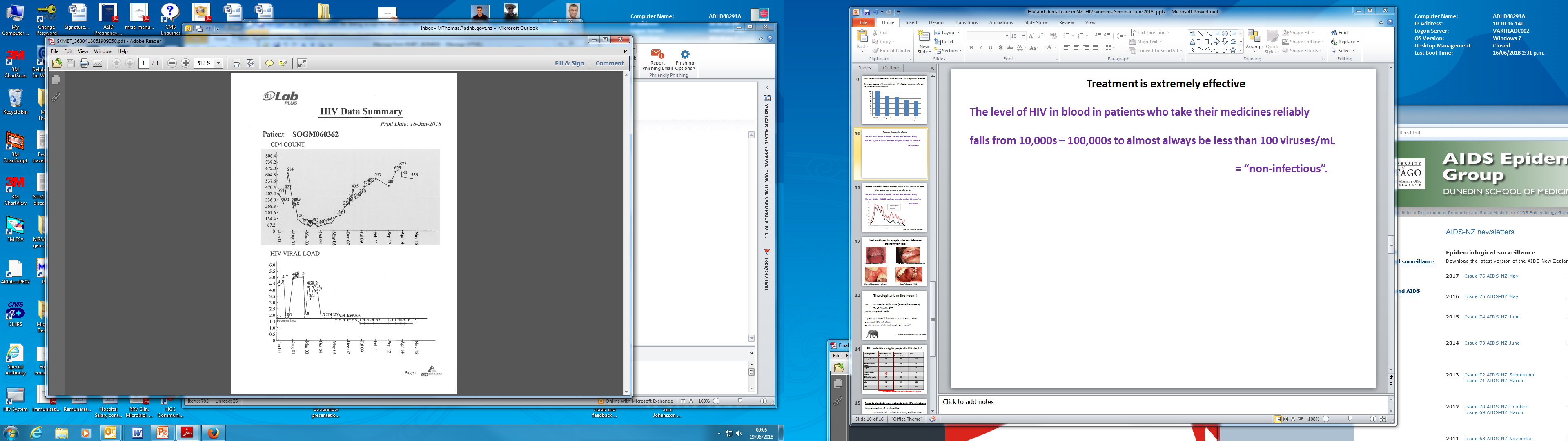 Treatment is extremely effective

The level of HIV in blood in patients who take their medicines consistently 

falls from 
10,000s – 100,000s 
to almost always be 
less than 100 viruses/mL

                                                                                                    = “non-infectious”.
1,000,000



    100,000

      10,000

        1,000







                        100





             10
Treatment is extremely effective

There has been a dramatic decline in AIDS illnesses and deaths


Many patients take only one or two pills per day
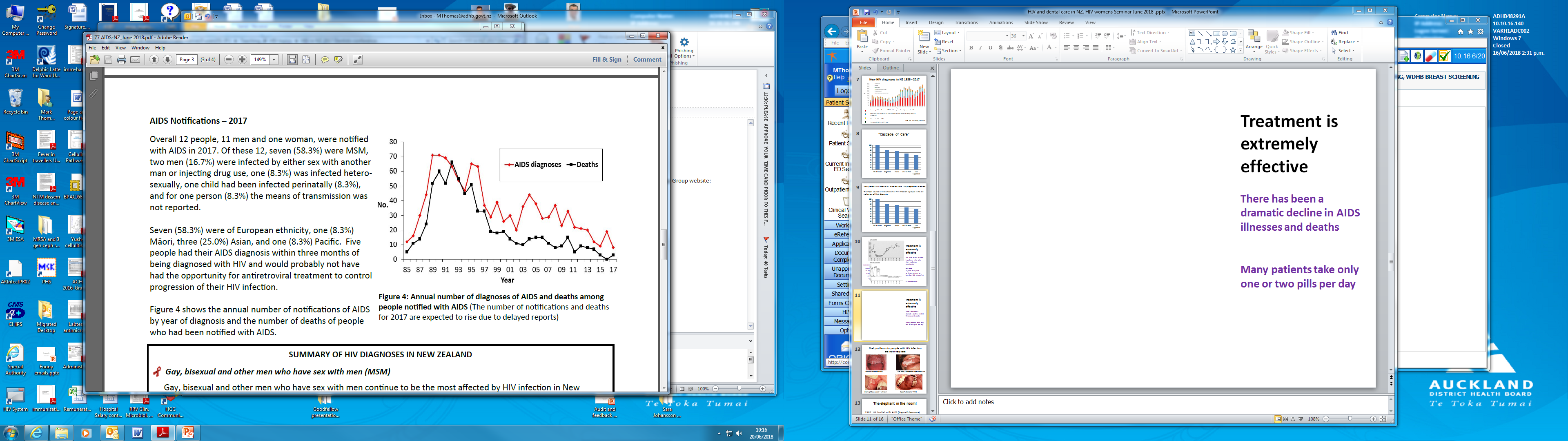 AIDS NZ   Issue 77; June 2018
Oral problems in people with HIV infectionare now very rare
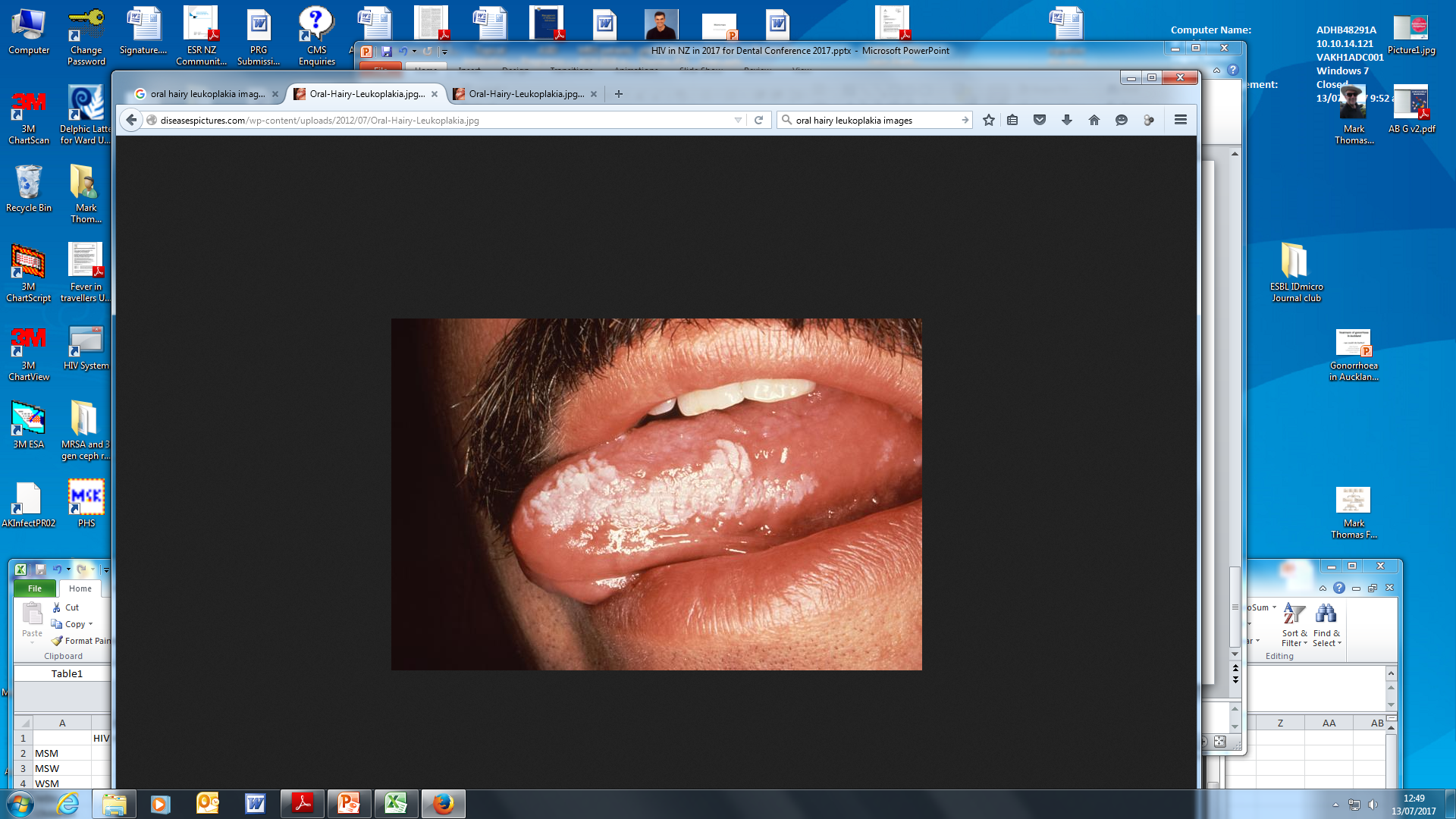 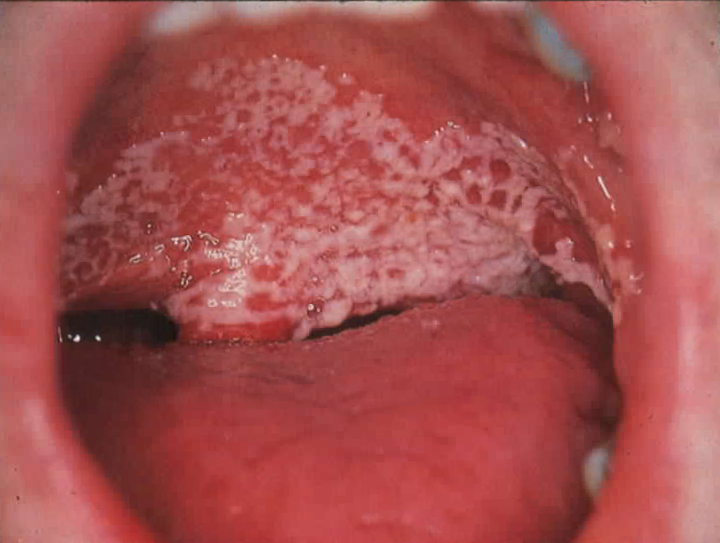 Thrush – Candida albicans                                     Oral Hairy Leukoplakia - Epstein-Barr Virus
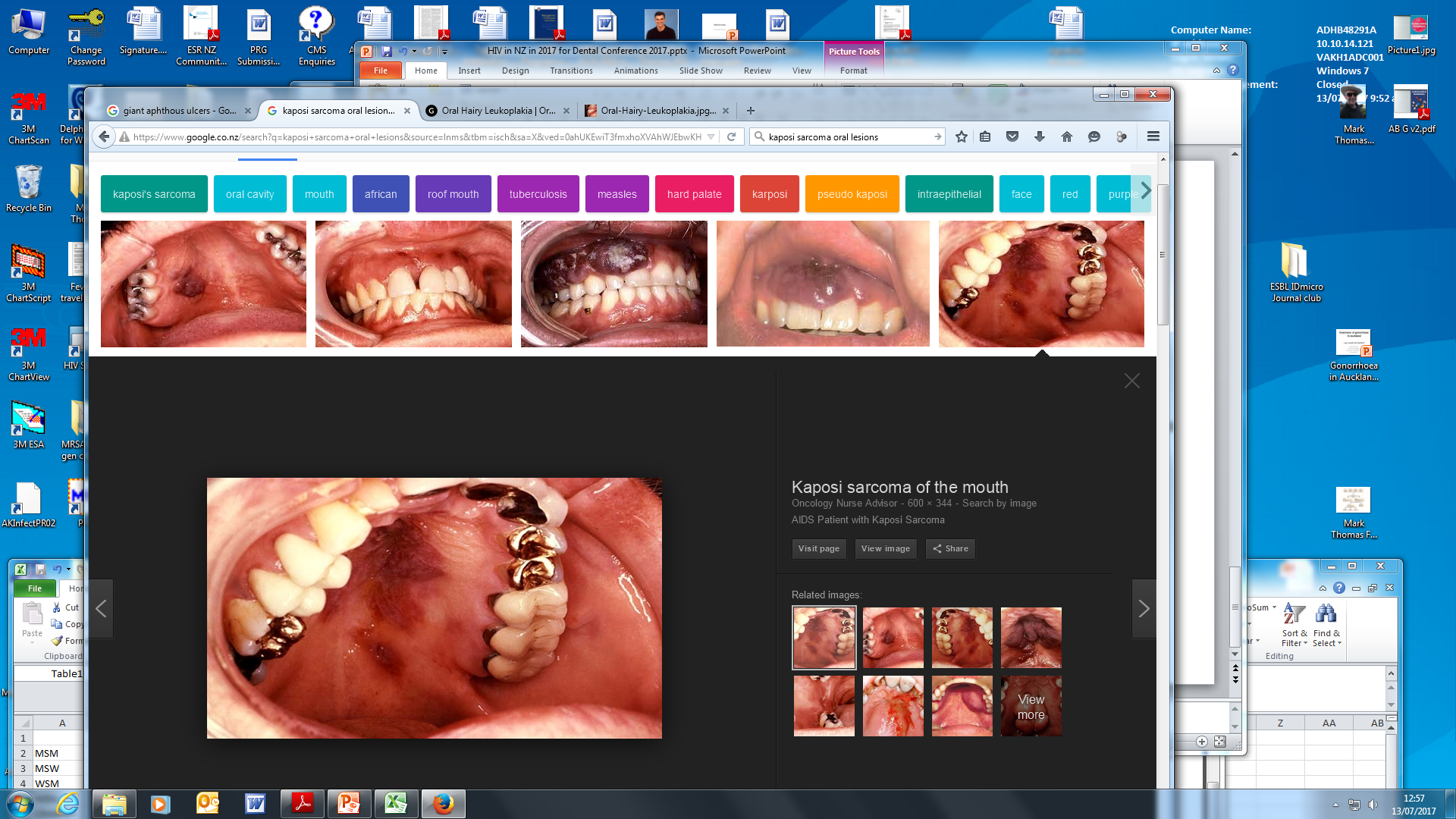 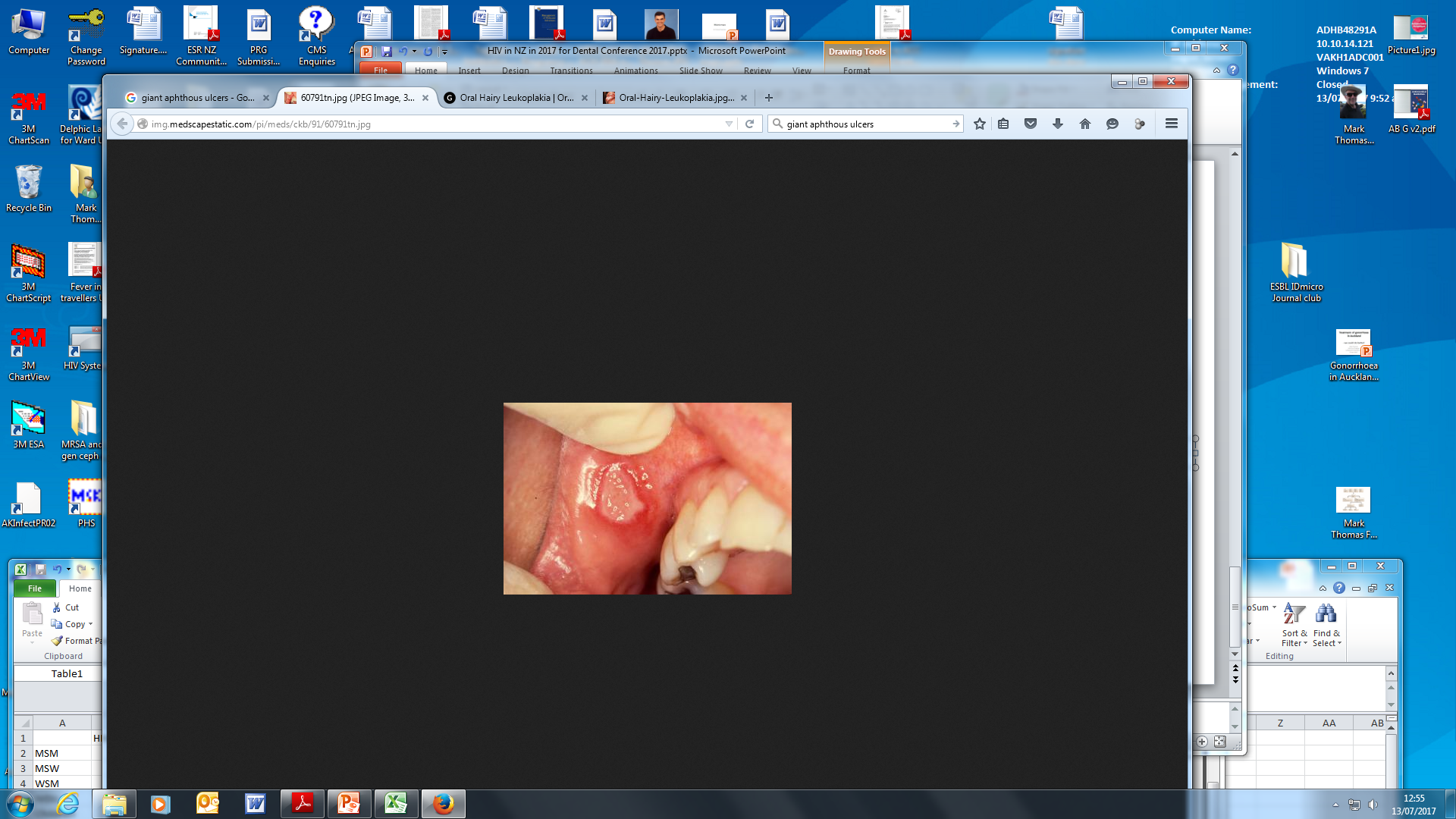 Giant aphthous ulcers – unknown                                Kaposi’s Sarcoma - HHV8
The elephant in the room!
1987  US dentist with AIDS (Kaposi’s Sarcoma)
           Treated with AZT. 
  Stopped work.

5 patients treated between 1987 and 1989 
acquired HIV infection, 
as the result of their dental care. How?


                                                                 Annals of Internal Medicine 1992;116:798-805.
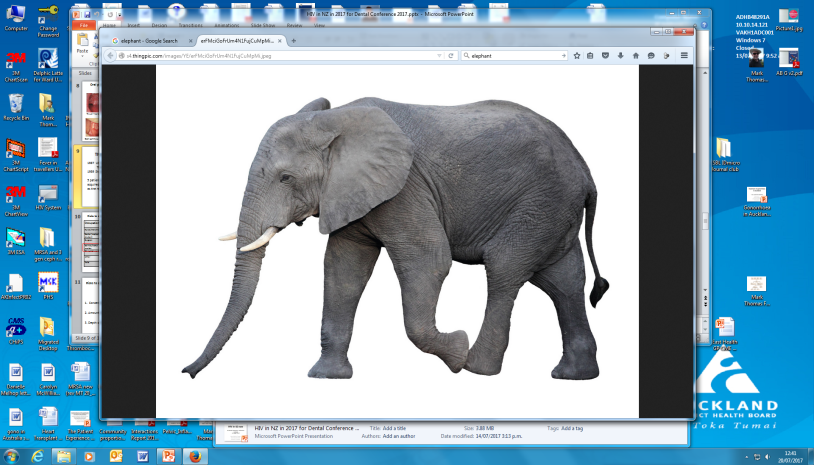 Risks to dentists caring for people with HIV infection?
Occupational Transmission of HIV Infection HPA (UK) 2005
Risks to dentists from patients with HIV infection?
Concentration of HIV in saliva: 
          VERY MUCH less than in serum, and inactivated.

Amount of fluid inoculated:
           usually very small amounts

Depth of inoculation:
           usually shallow

                                              usually     negligible risk
Recap
Who has HIV infection in NZ?

What oral problems occur in people with HIV infection?

Are there any risks to dentists who care for people with HIV infection?
mostly MSM (2/3) and heterosexuals who became infected elsewhere
none,    candidiasis,   aphthous ulcers,   leukoplakia,    Kaposi’s sarcoma
essentially zero   risk of acquiring infection